Lesson 5American History
C: Recent American History & Other Important Historical Information

Section: Civil Rights  

Questions: 4, 48, 77, 38, 12, 84, 85, 51, 28
Voting Rights
Question # 4
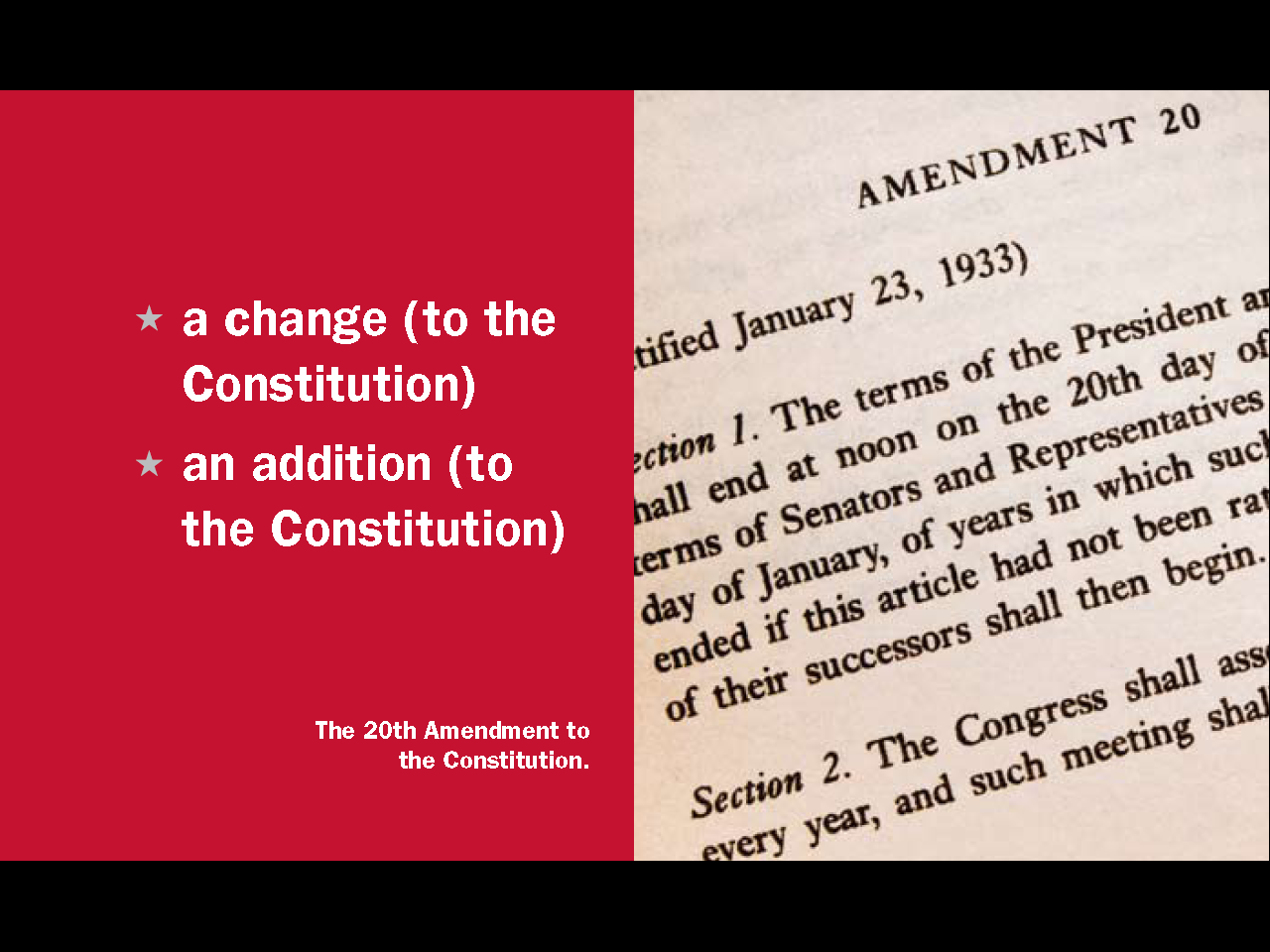 3
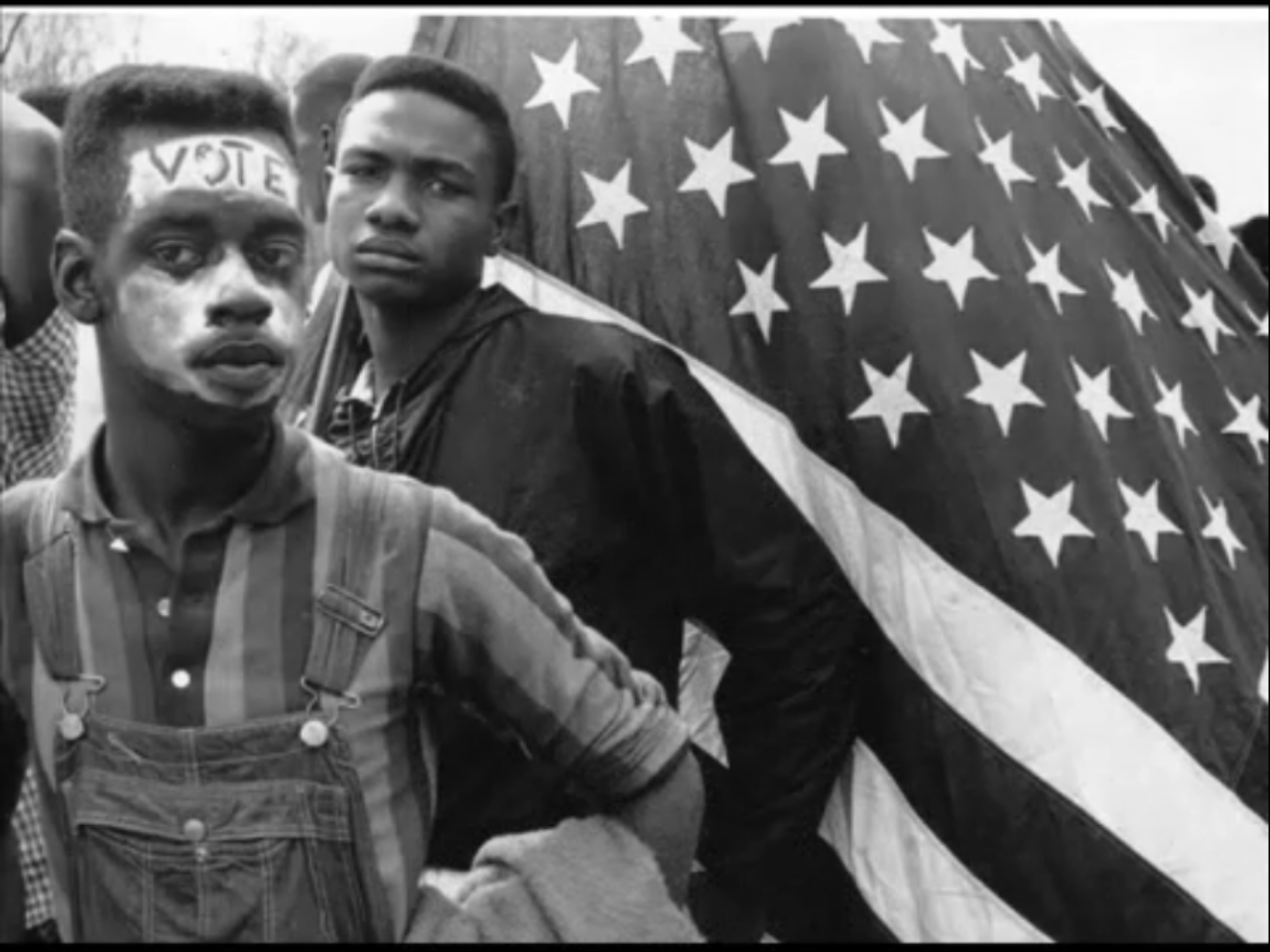 Question # 48
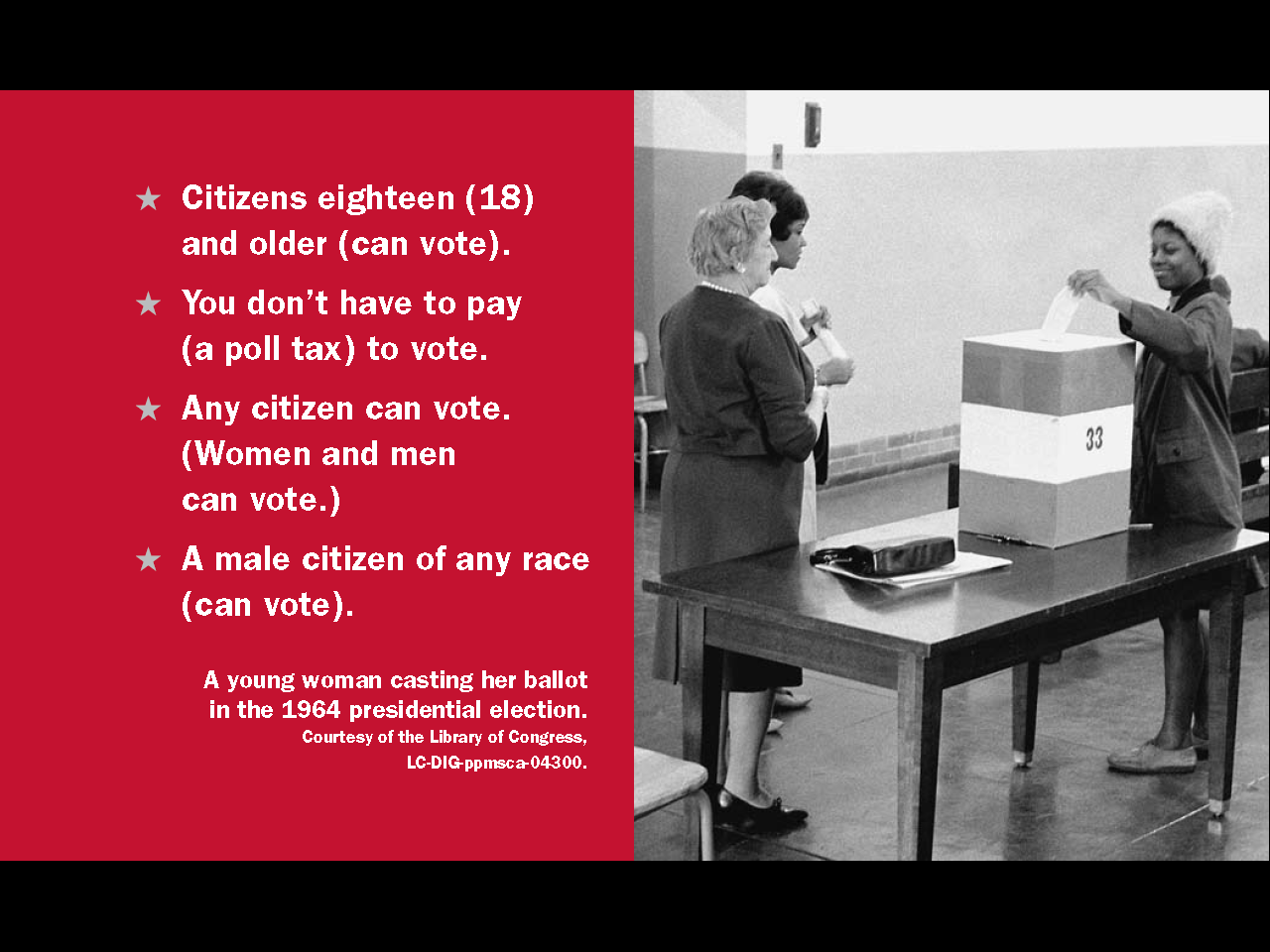 Voter Discrimination, Literacy Tests, Poll Taxes
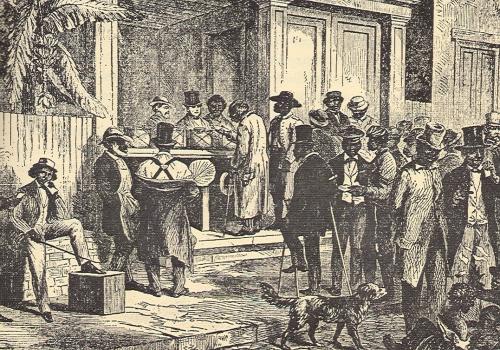 Question # 48
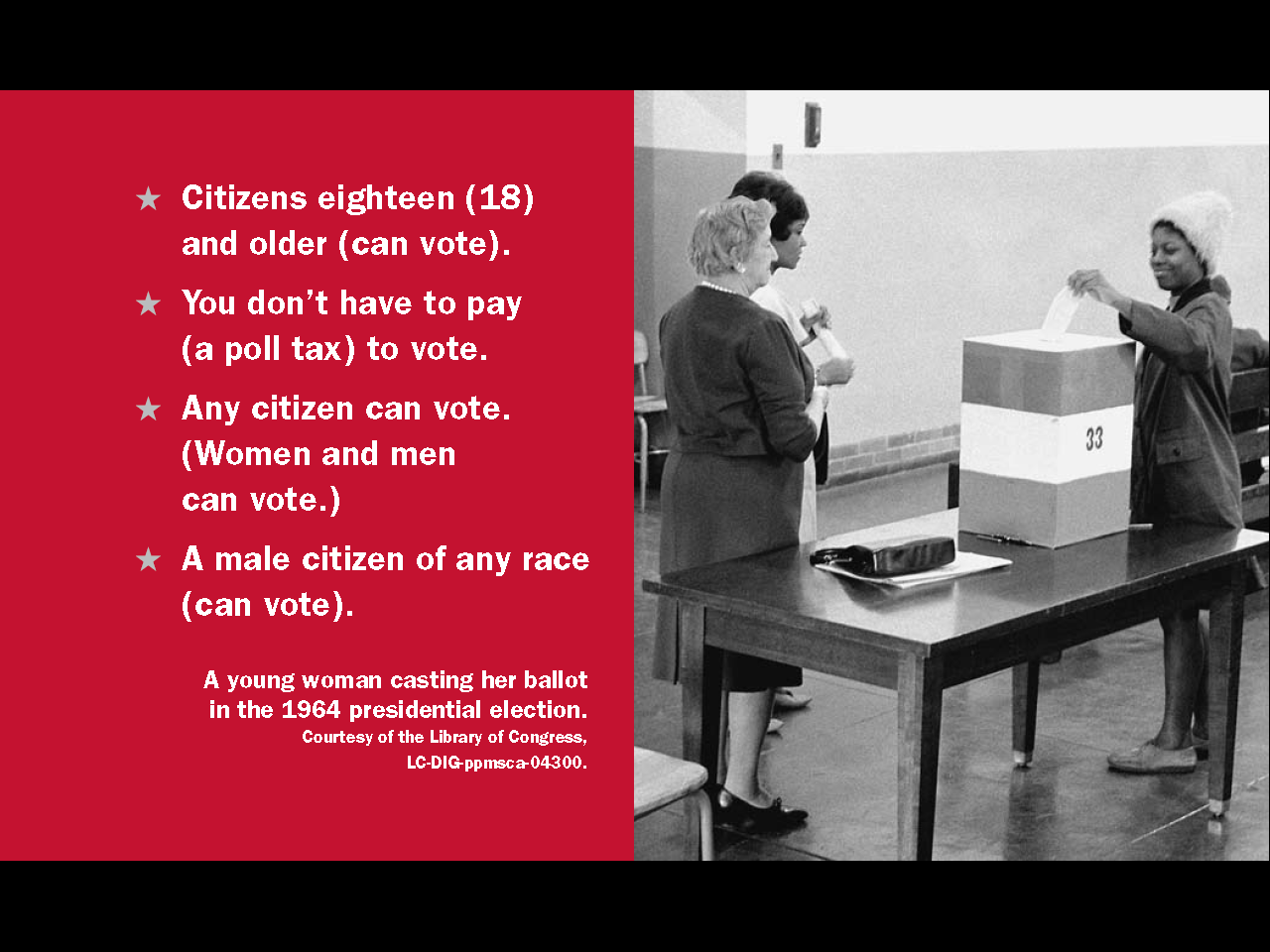 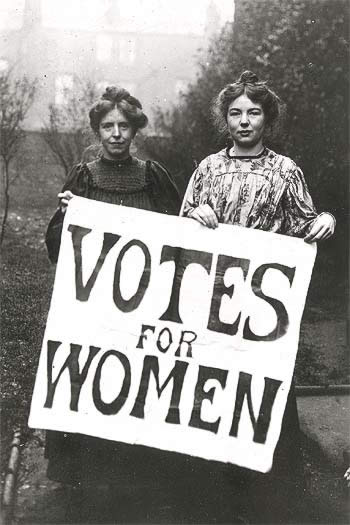 Question # 77
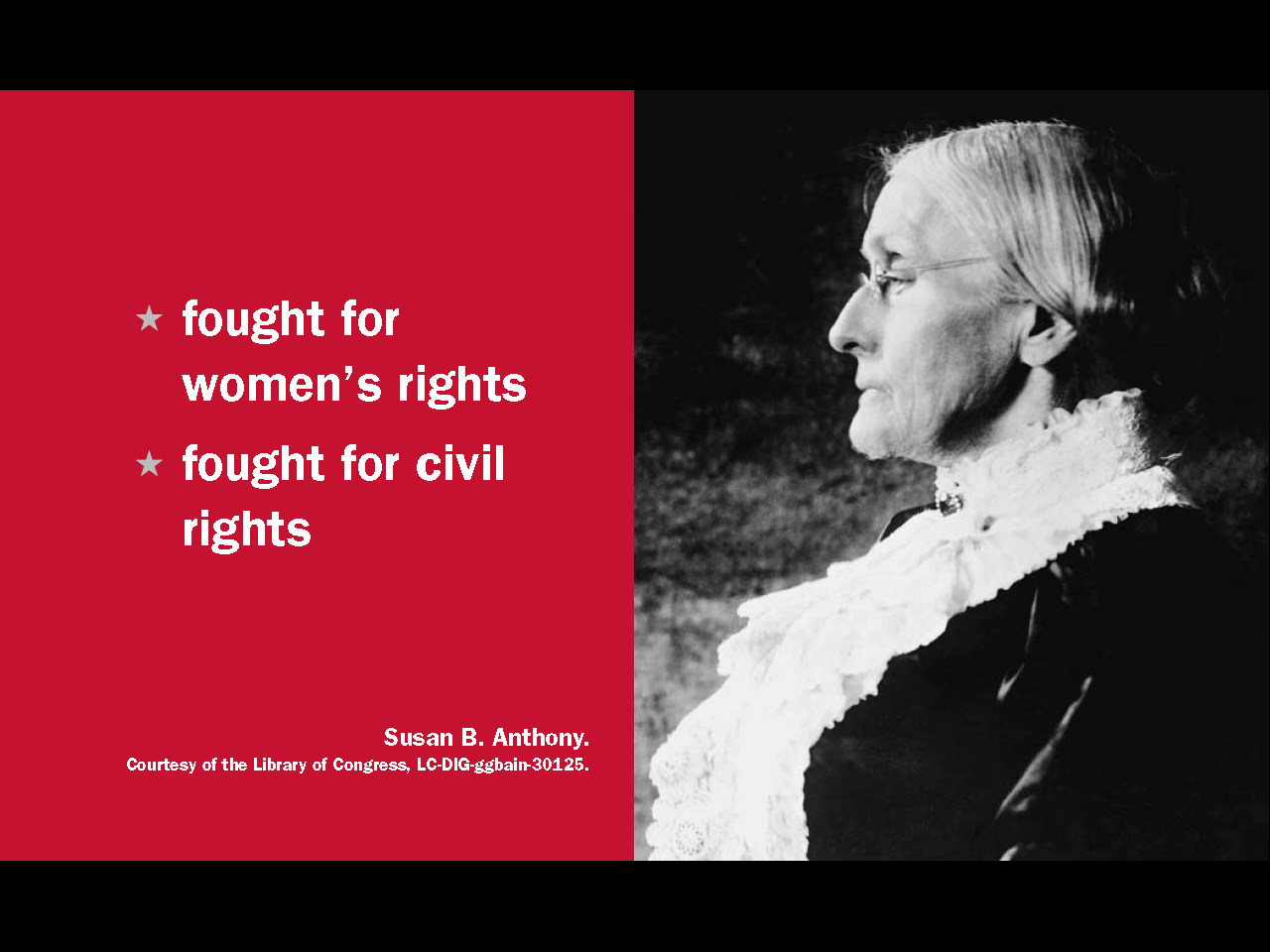 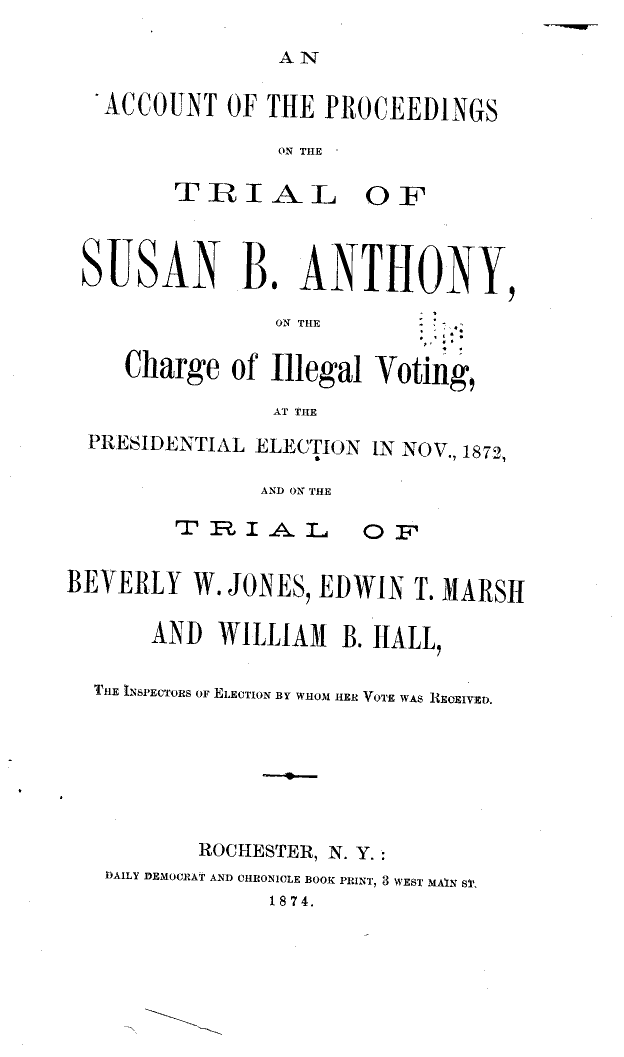 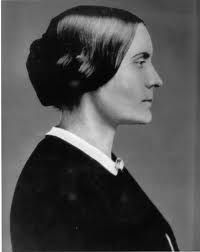 1920
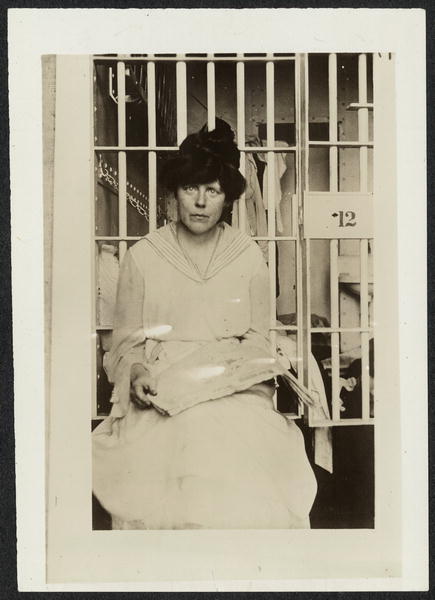 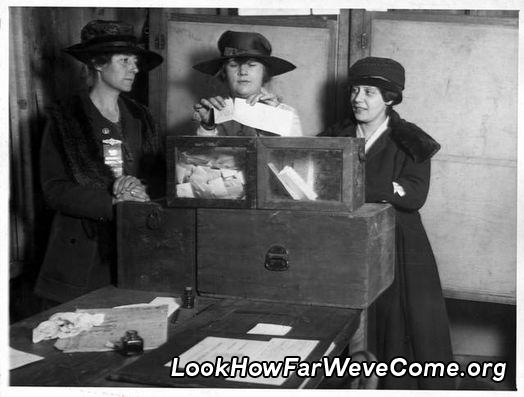 Question # 48
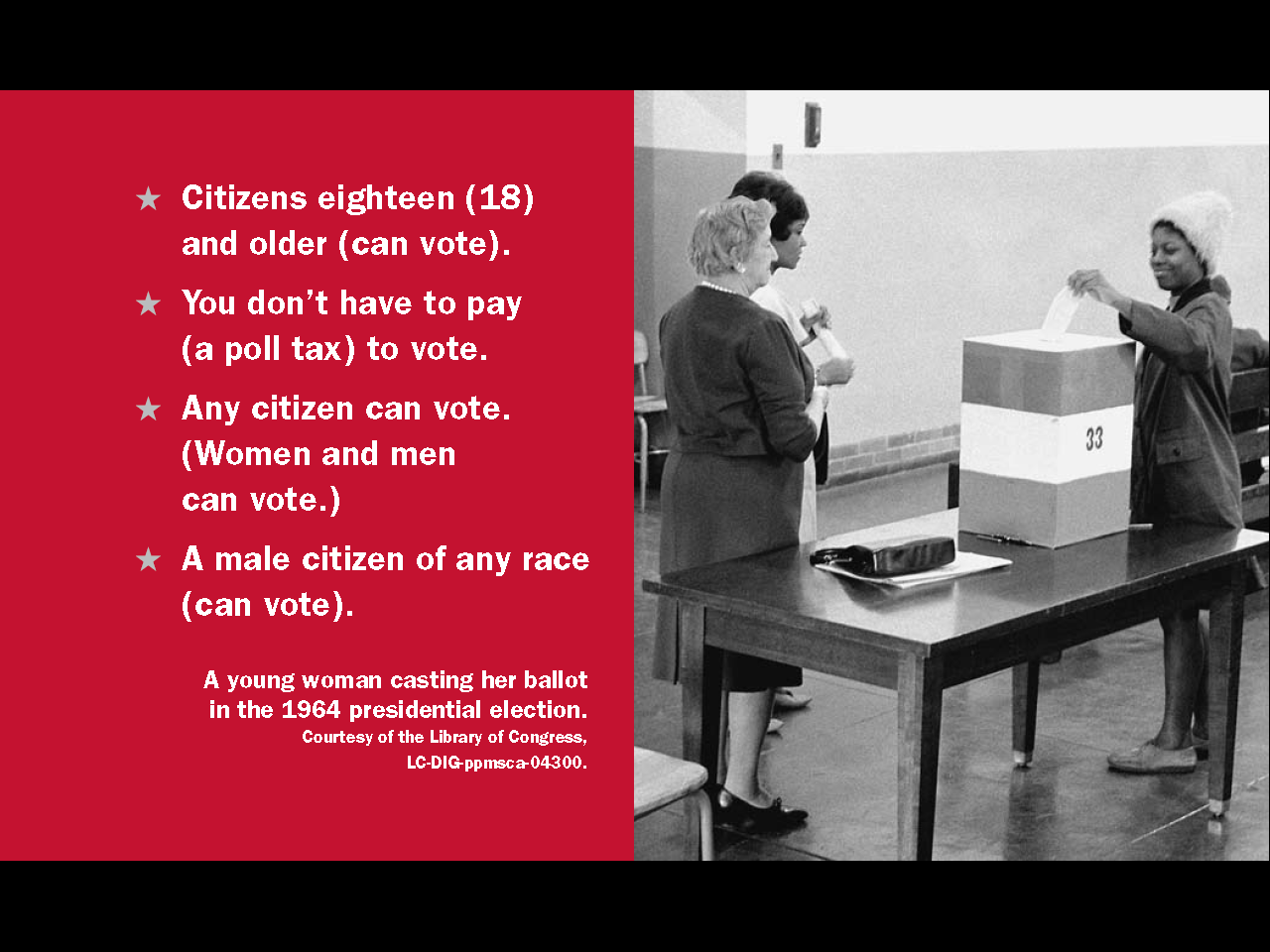 Question # 48
American History
The Civil Rights Movement
Question # 84
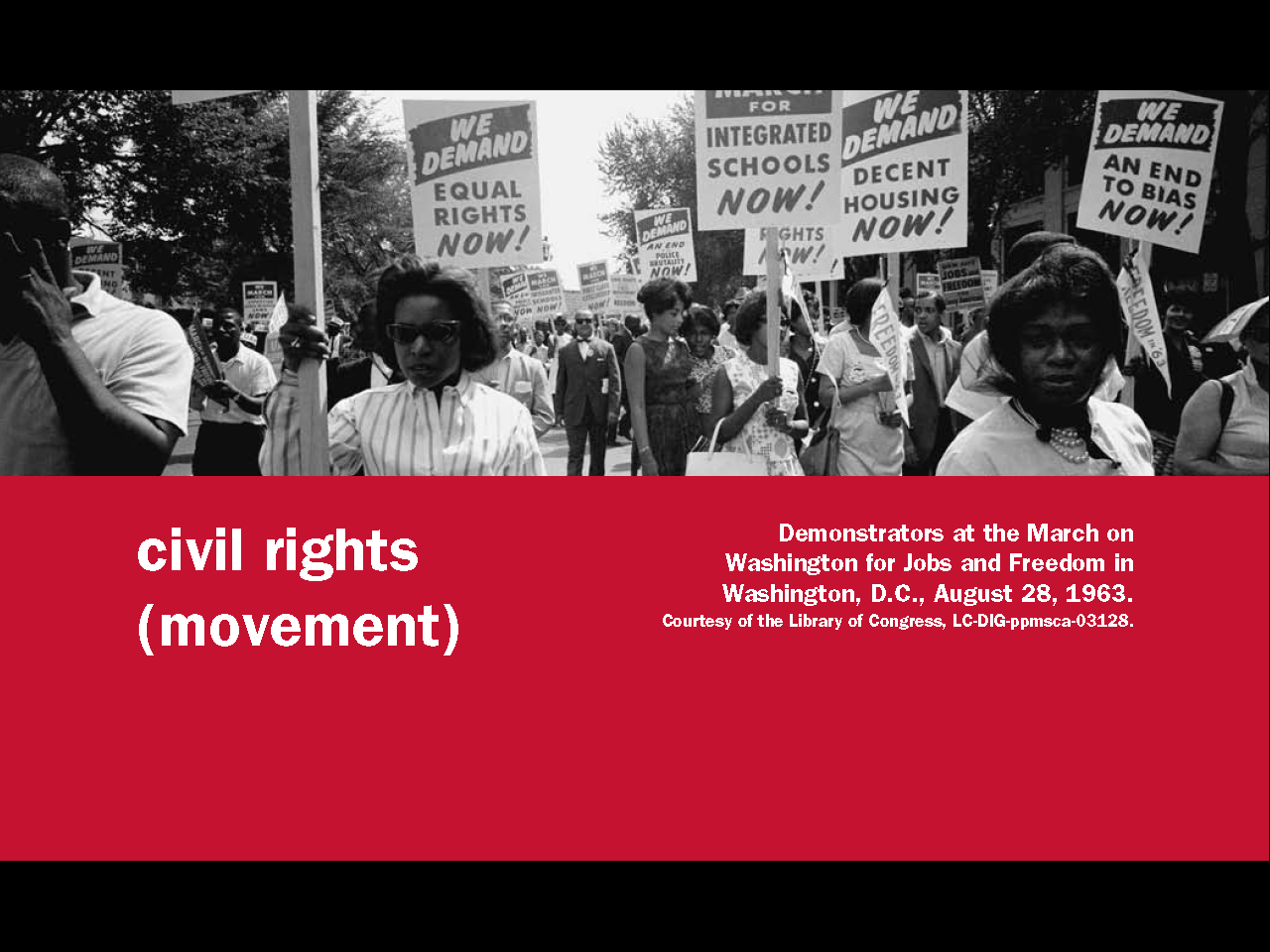 Segregation = Separation
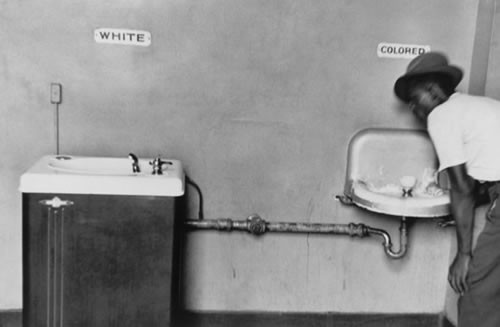 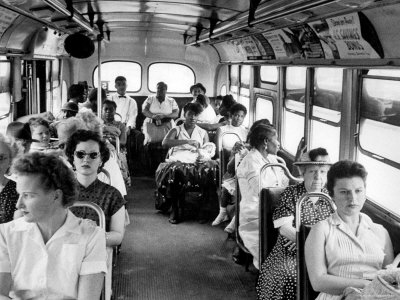 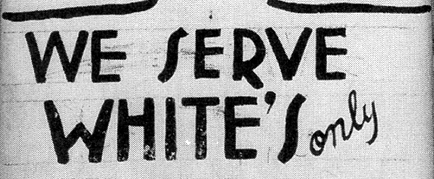 Discrimination
Question # 38
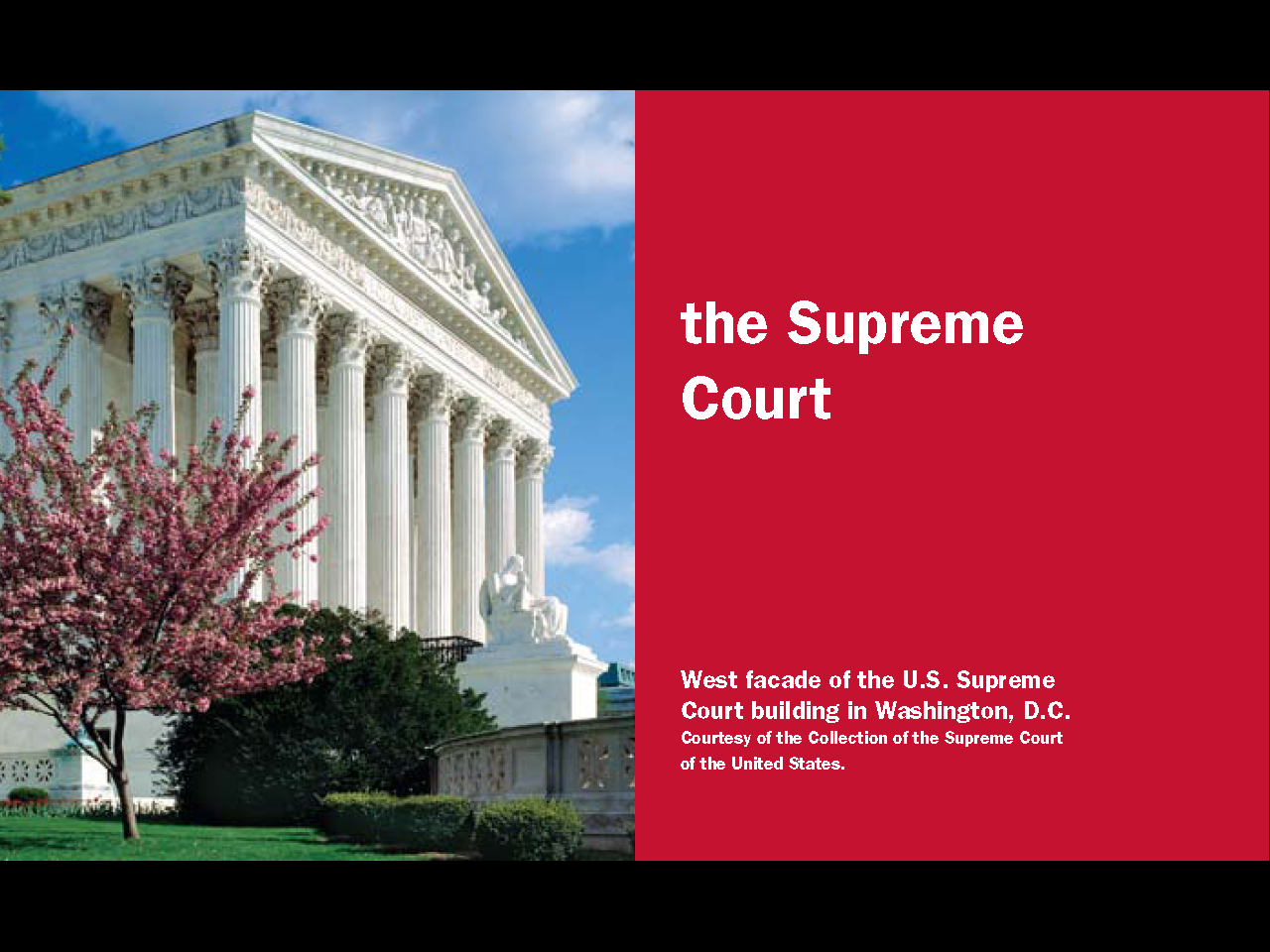 The Supreme Court’s decision to end segregation in schools - 1954
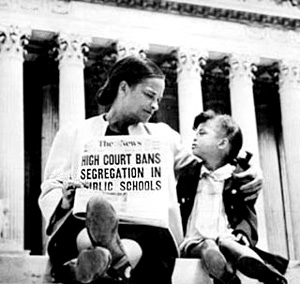 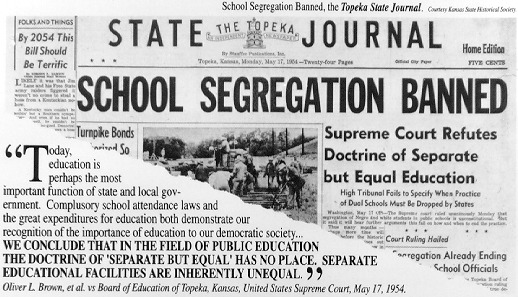 The Little Rock Nine
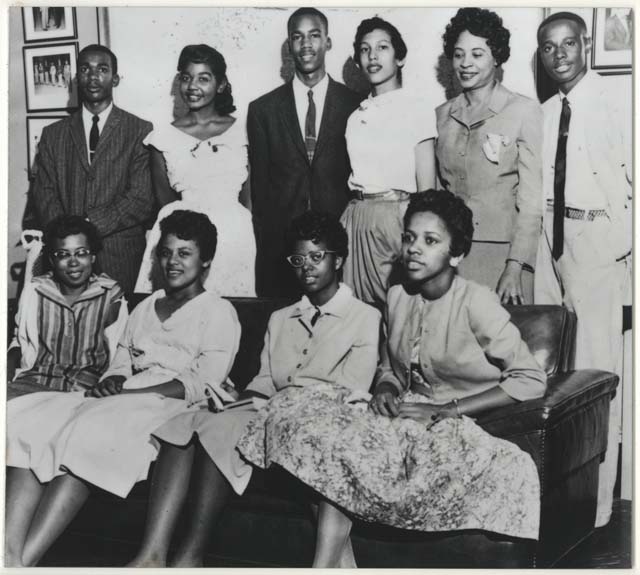 Governor of Arkansas
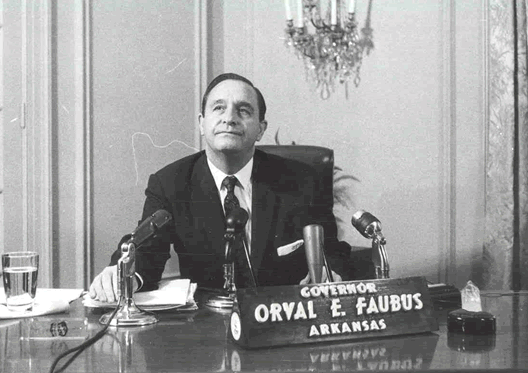 Little Rock High School, Arkansas
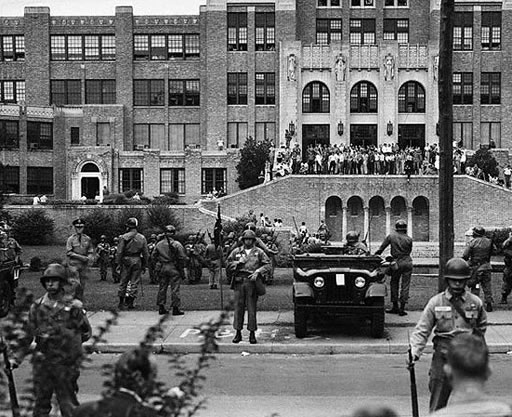 Question # 12
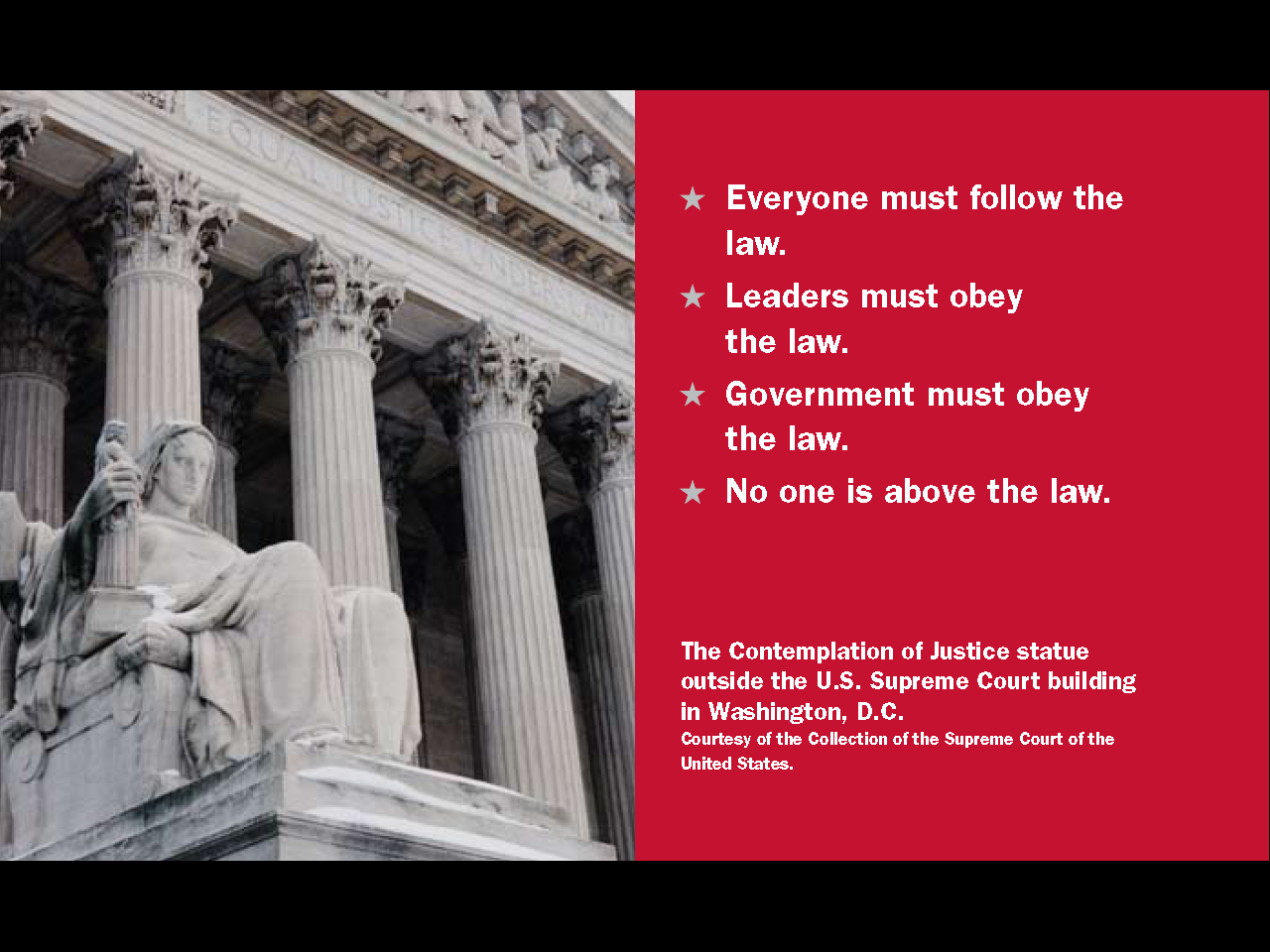 The President Sends The  Federal Army
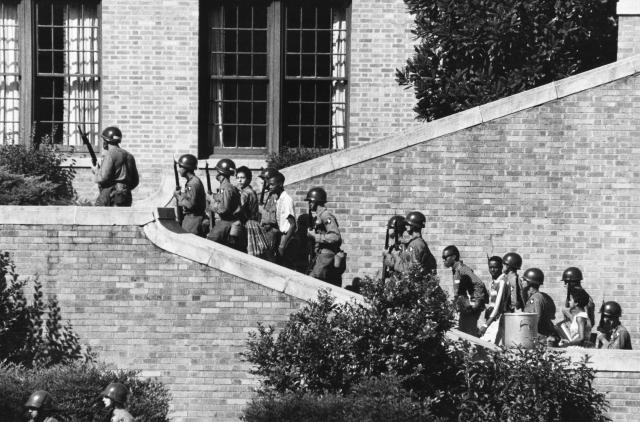 Question # 85
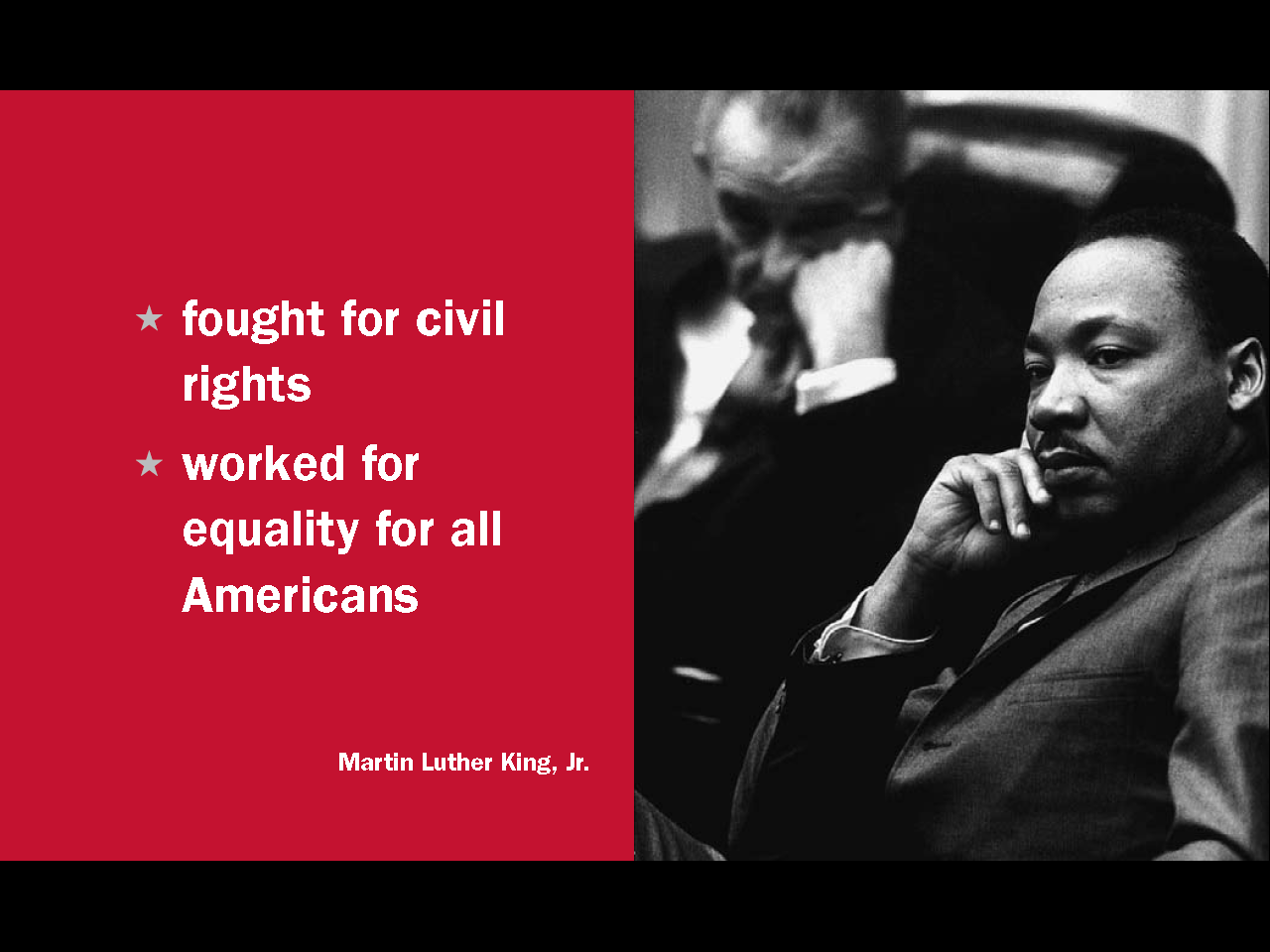 March Birmingham, Alabama - 1963
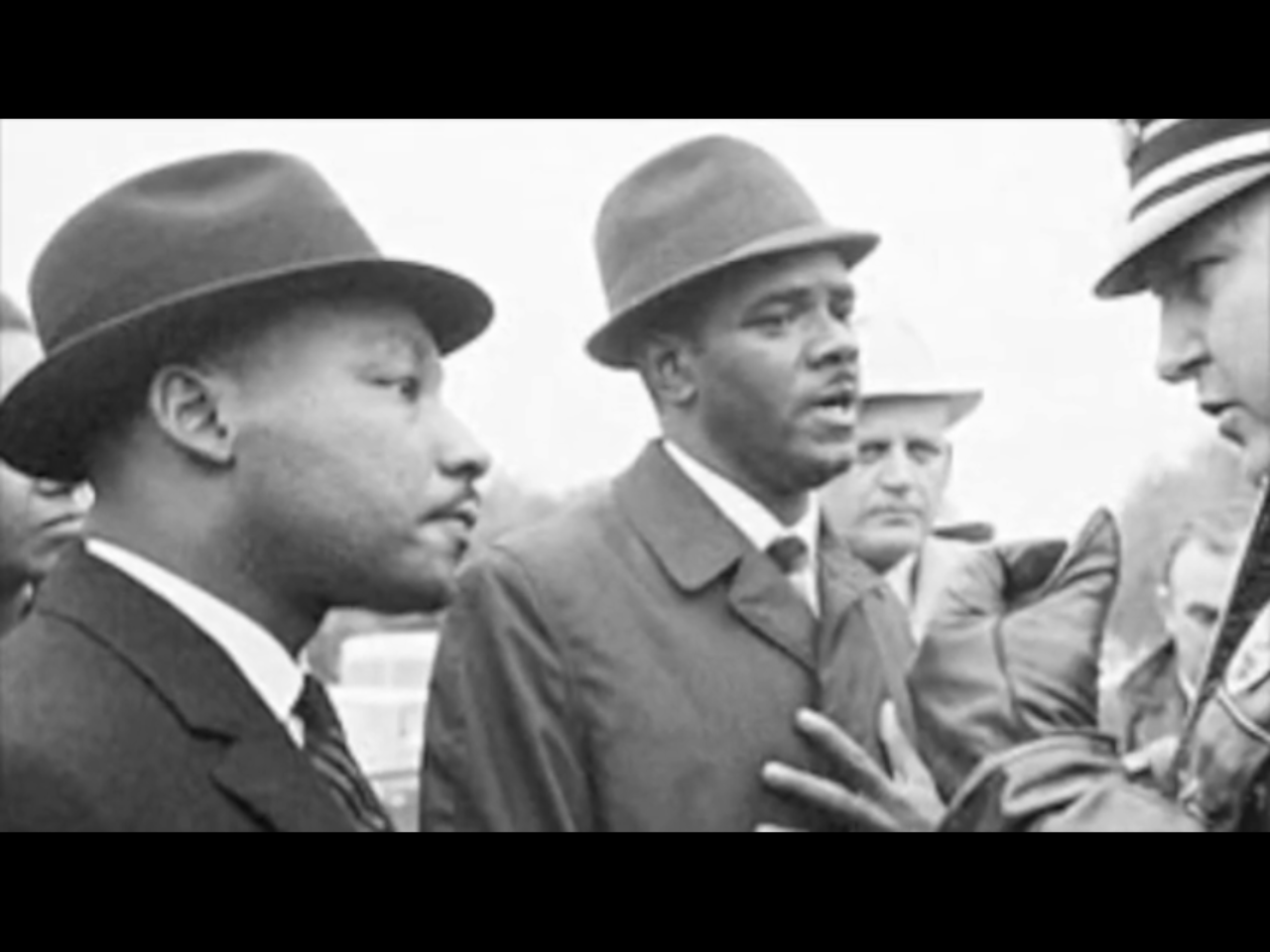 March to Birmingham
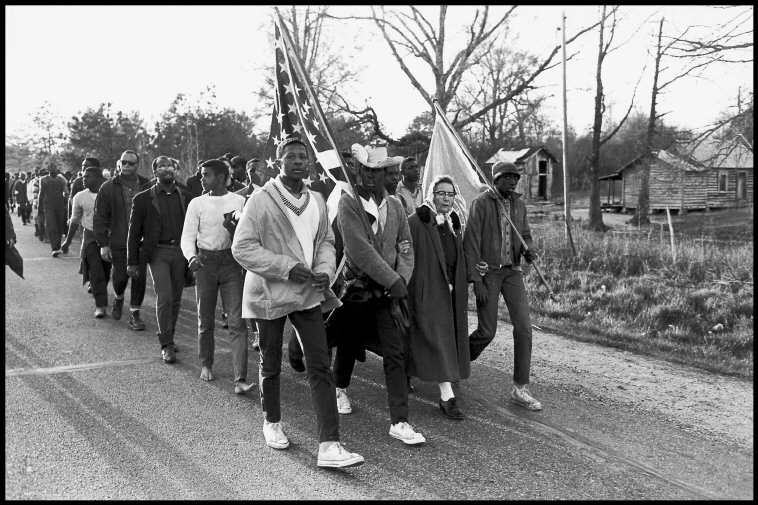 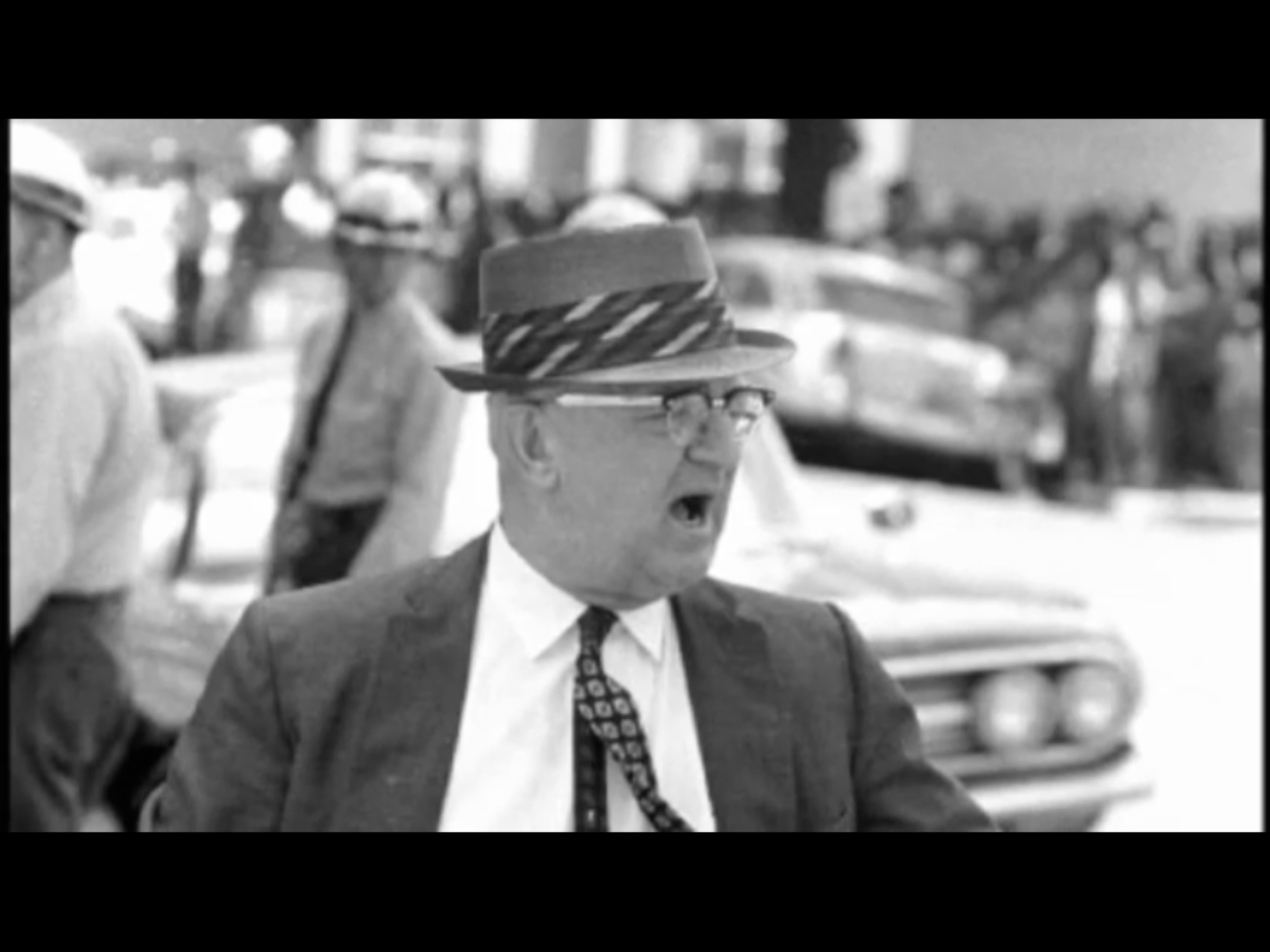 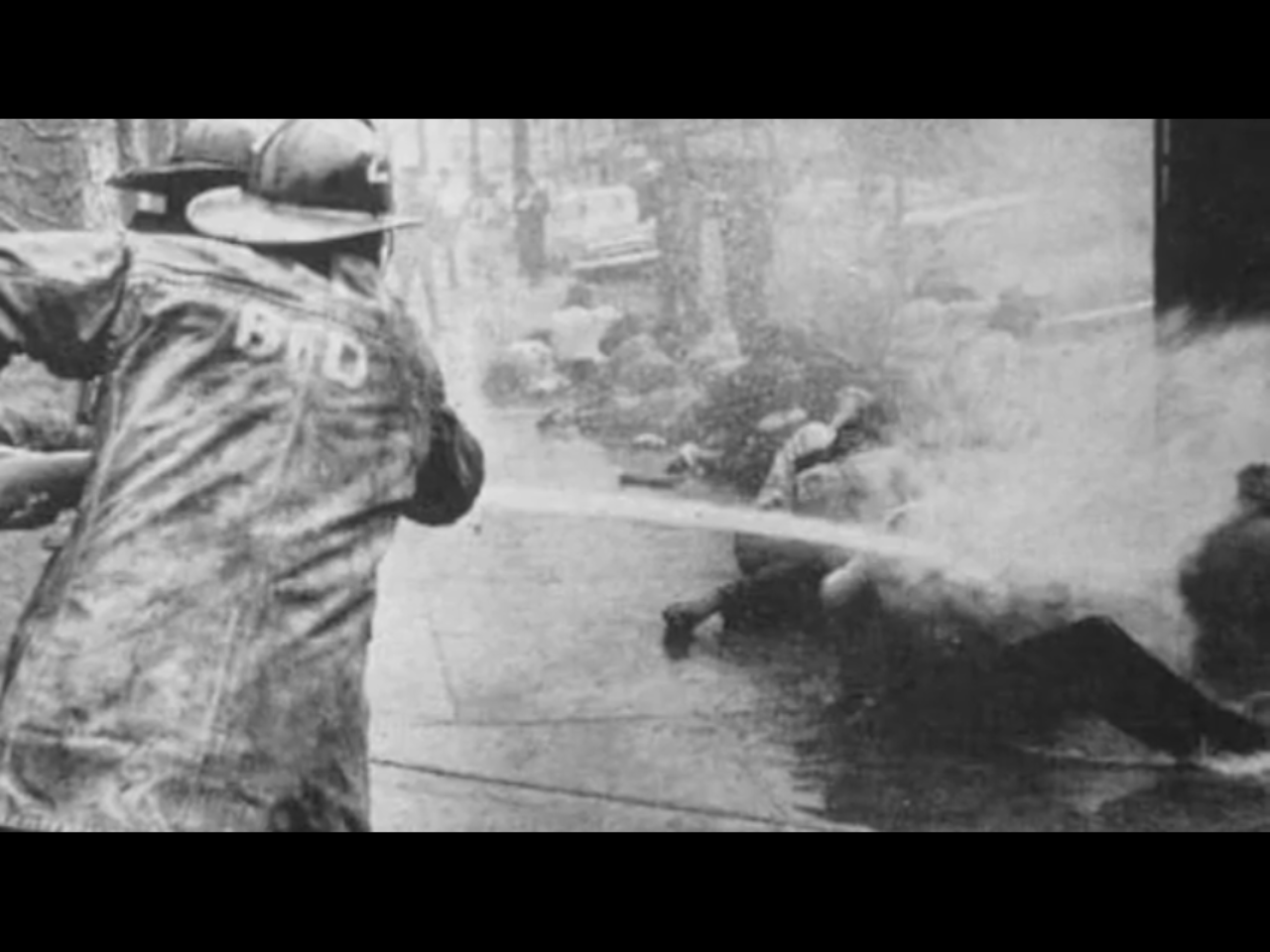 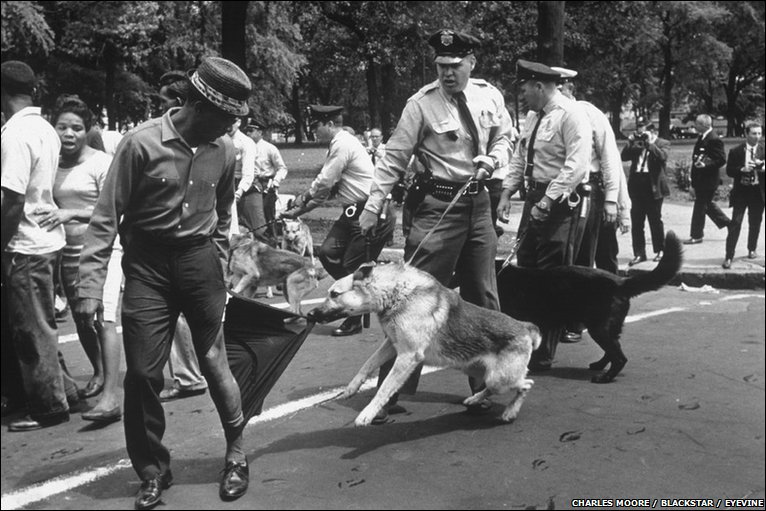 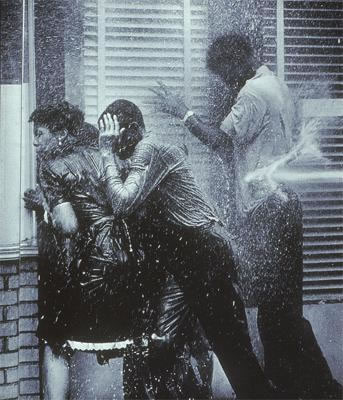 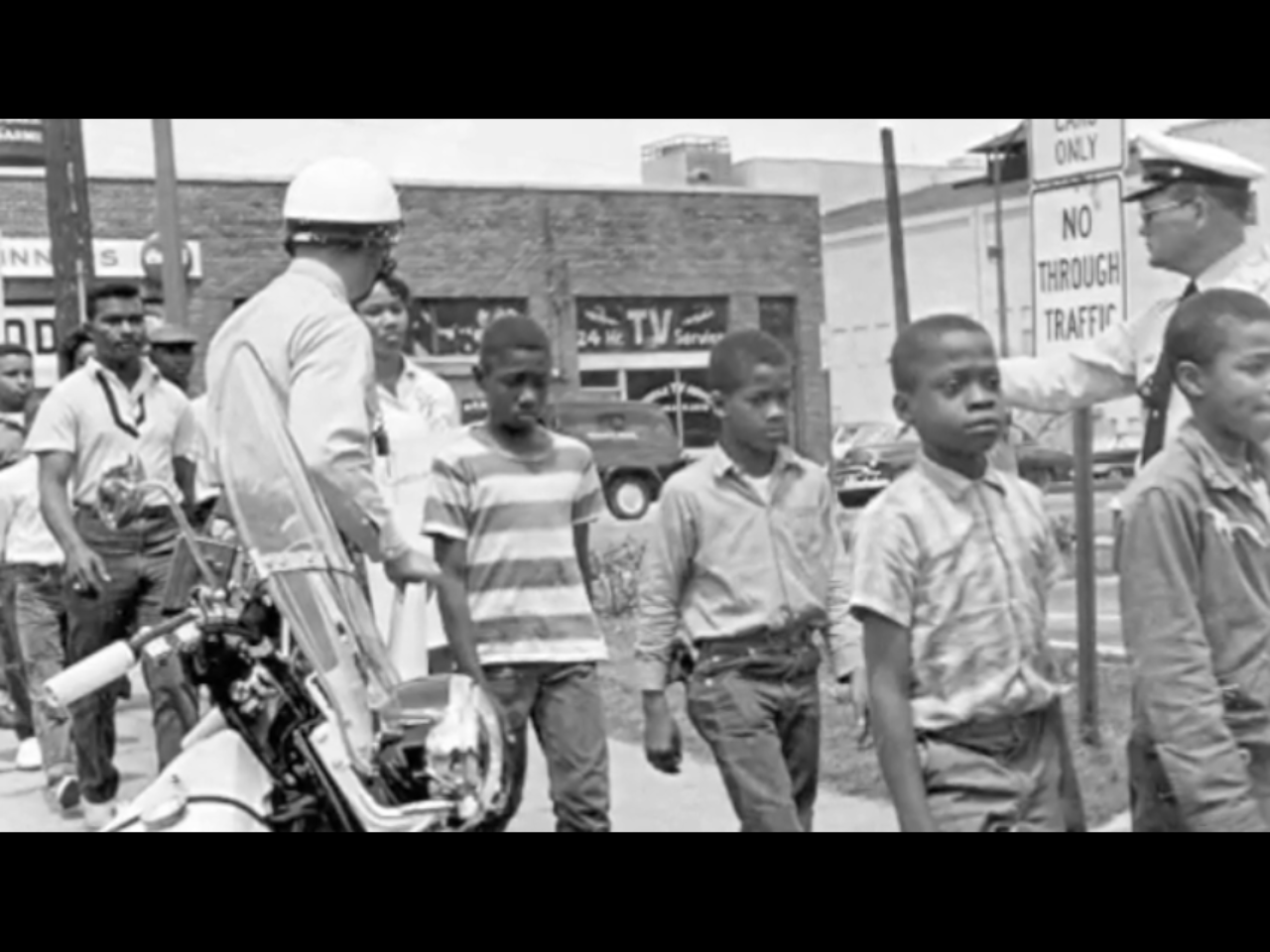 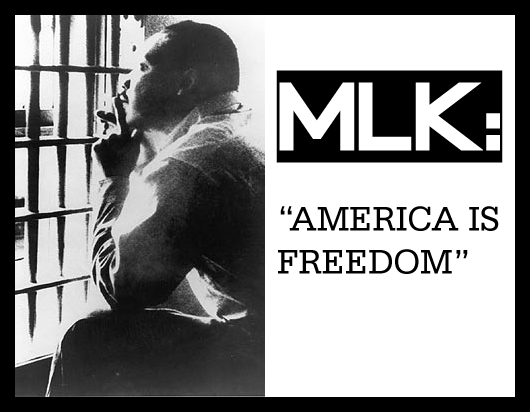 March to Washington D.C.
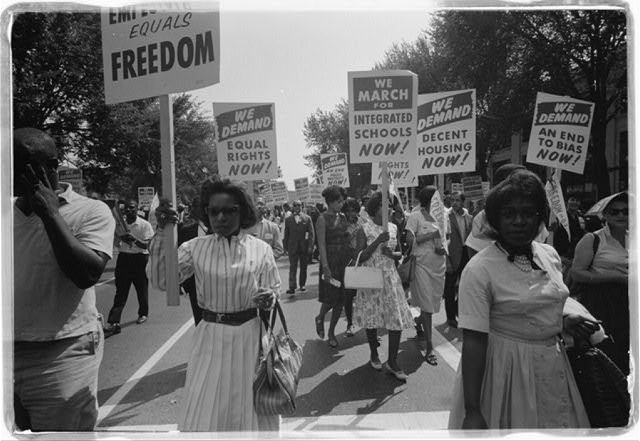 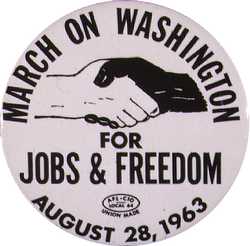 250,000 protesters
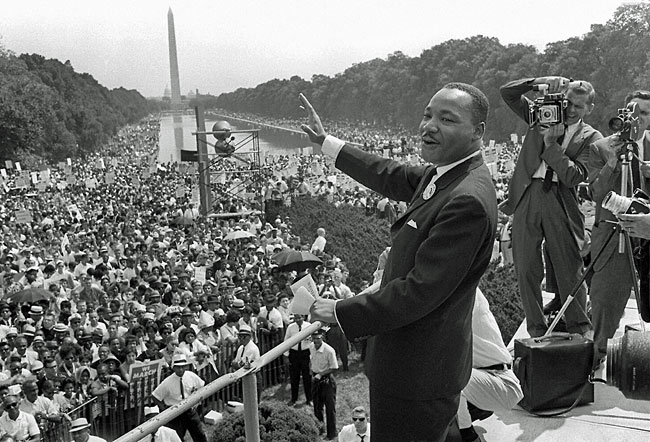 I Have A Dream Speech
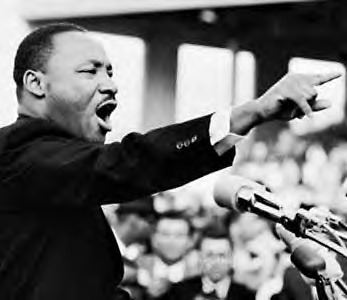 Civil Rights Act - 1964
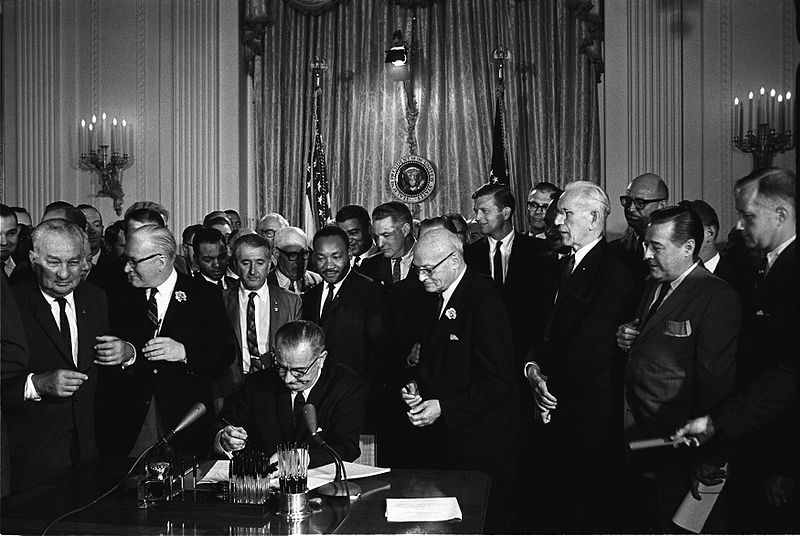